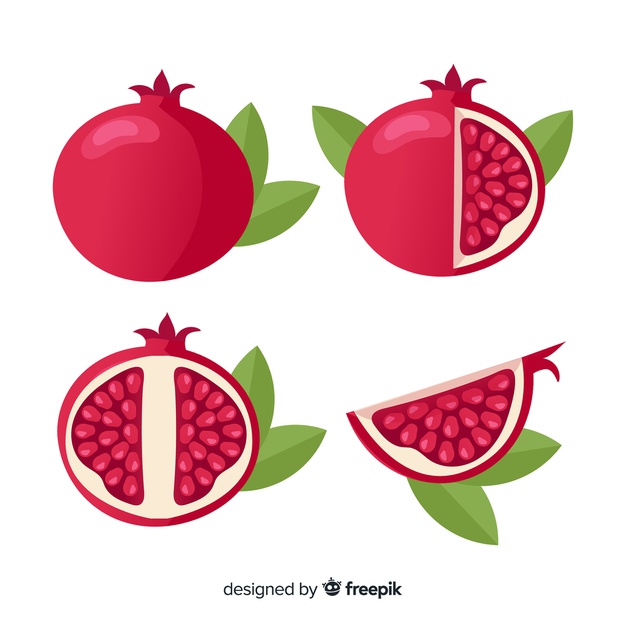 Meséljük el a történetet együtt magyarul, jelen időben! Zárja azzal a mondatát, hogy „aztán...” és adja tovább a labdát!
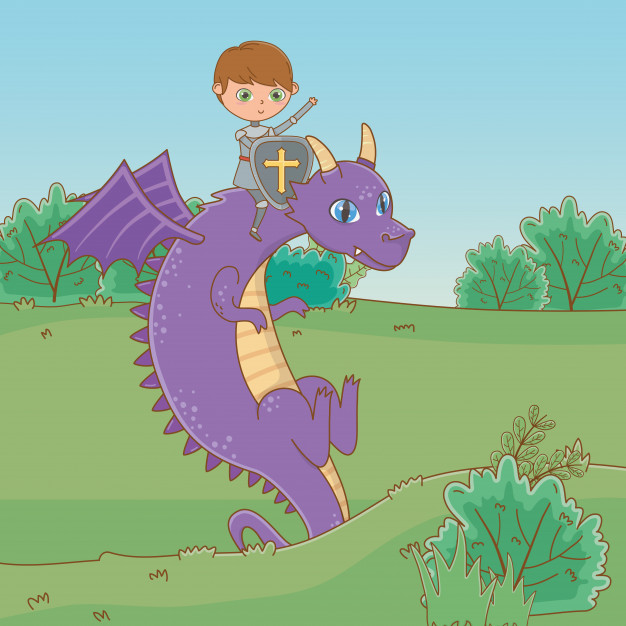 Hogyan kezdődnek a 
mesék?
Kép: Freepic
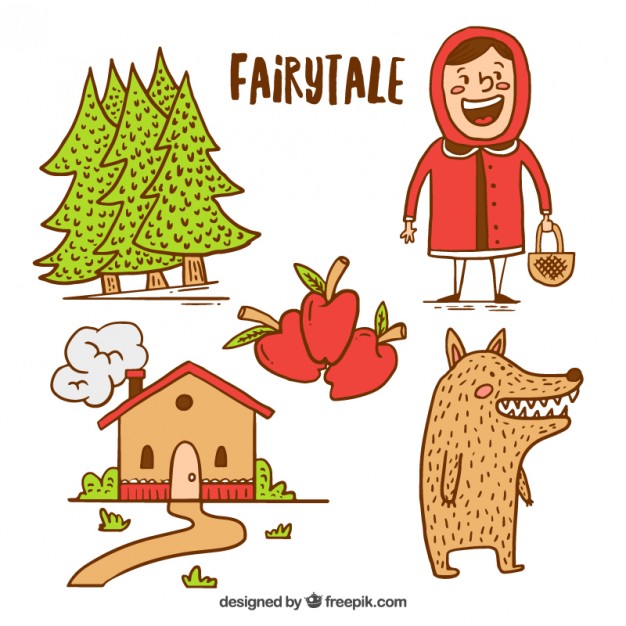 Egyszer volt, hol nem volt, volt egyszer egy lány. Úgy hívták, hogy Piroska.
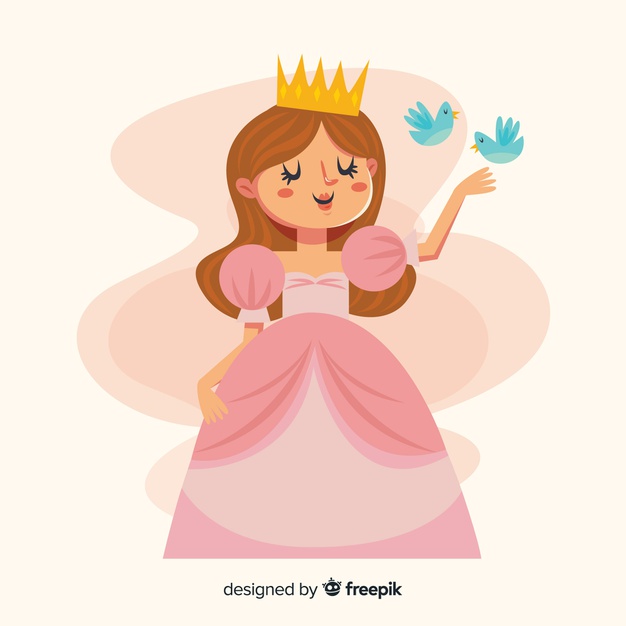 Egyszer volt, hol nem volt, volt egyszer egy hercegnő, aki még a napnál is szebb volt.
Egyszer volt, hol nem volt, volt egyszer egy lány. A lány édesapja meghalt.
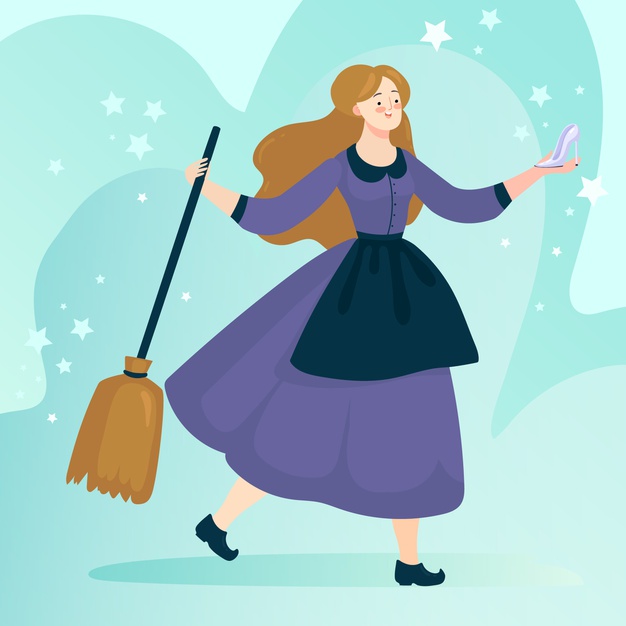 Kép: Freepic
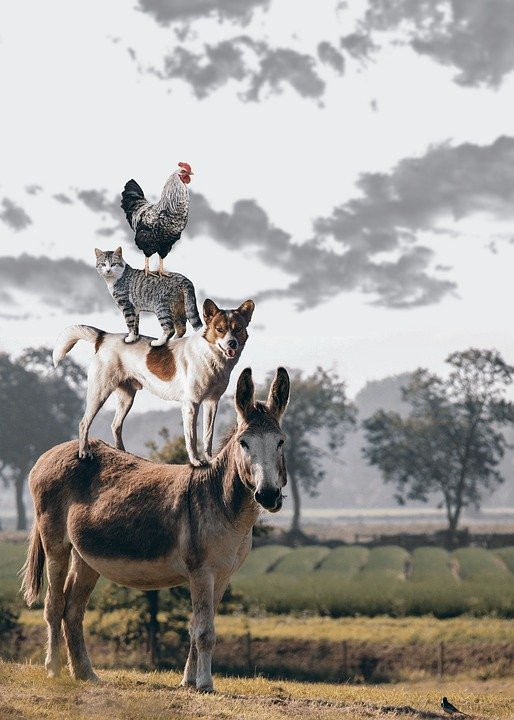 ?
Kép: Pixabay
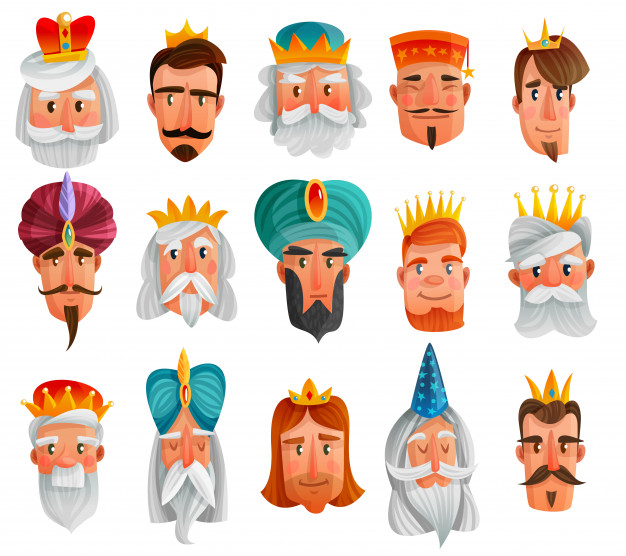 Milyen szereplőkkel találkoz-
hatunk 
a mesékben?
Kép: Freepic
Kép: Freepic
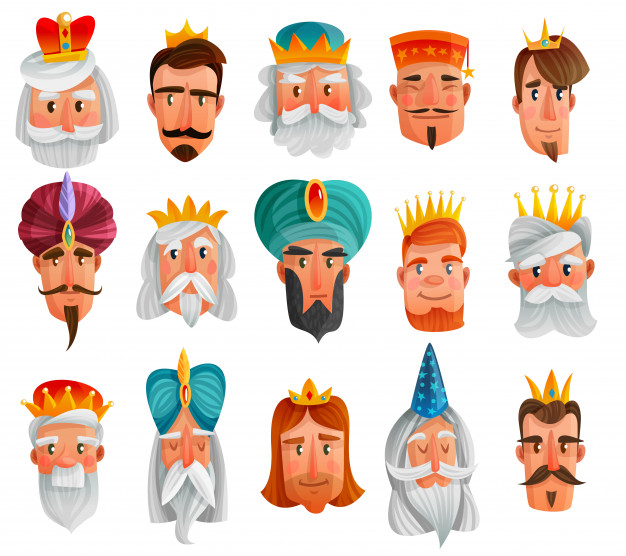 Az öreg király
A császár
A török császár
A (szőke) herceg (a fehér lovon)
A (világszép) hercegkisasszony

A király gyakran adja lánya kezét és a fele királyságát annak, aki teljesít egy próbát, vagy megmenti a lányt.
Kép: Freepic
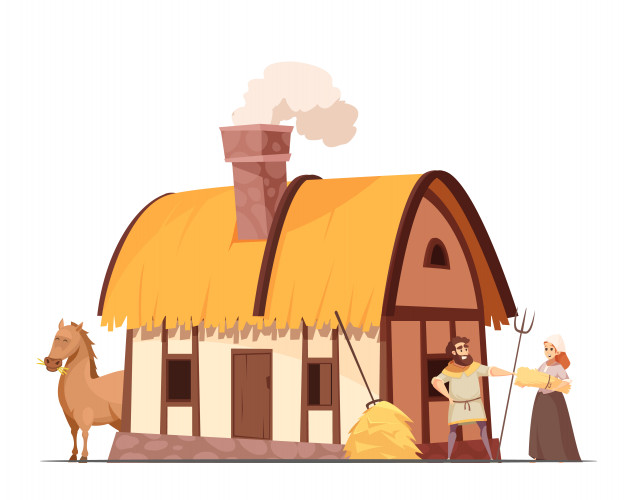 A szegény ember
A szegény asszony
Az okos lány
A szegény ember 3 lánya
A szegény ember 3 fia
A legkisebb lány
A legkisebb fiú
Kép: Freepic
A szegény fiúk általában szerencsét próbálni mennek egy batyuval / tarisznyával, és benne hamubasült pogácsával.

Az út során fogadóban alszanak.
Kép: Freepic
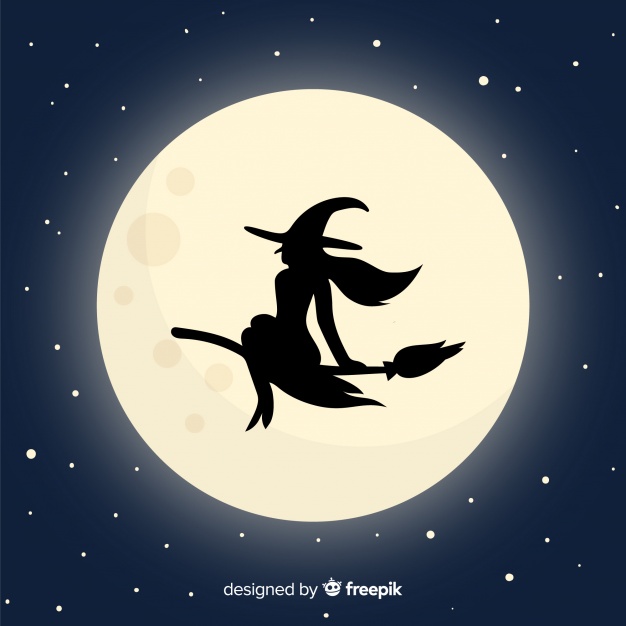 boszorkány
tündér
fekete macska
tündér
beszélő fa
beszélő kút
varázspálca
állatok
Kép: Freepic
Gyűjtsünk utótagokat!
VARÁZS-
Kép: Freepic
Gyűjtsünk utótagokat!
köpeny
erő
ital
VARÁZS-
gömb
könyv
pálca
doboz
gránátalma
ige
fuvolahegy 
szó
Kép: Freepic